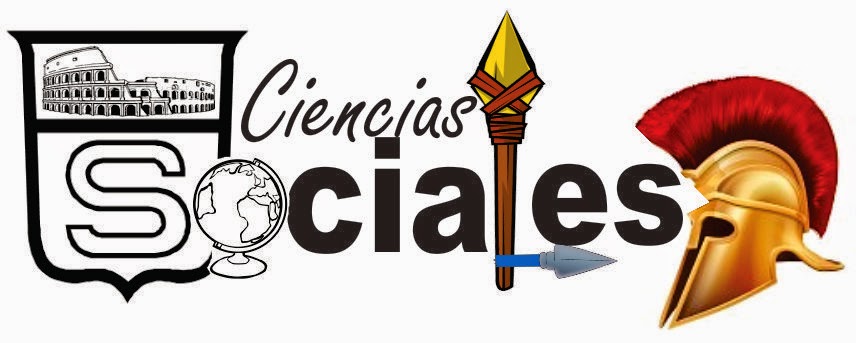 Nombre :Yurlendy Loor Macias
Curso : 4ºC 
Area : Ciencias Sociales 
Maestra : Loli Caballero
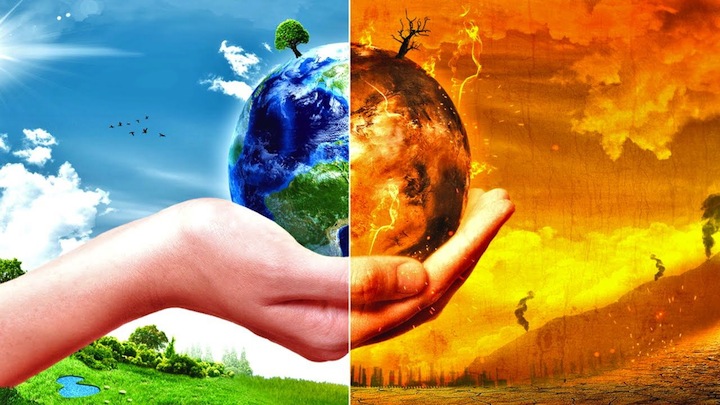 *EL CAMBIO CLIMÁTICO*
INDICE
1-¿Qué es el cambio climático?
2-Causas  
3-Consecuescias
4-¿Cómo reducir el cambio climático?
5-Webgrafía
1-¿QUÉ ES EL CAMBIO CLIMÁTICO?
El cambio climático es la mayor amenaza medioambiental a la que se enfrenta la humanidad. Las abusos de los recursos naturales y la contaminación están provocando graves modificaciones en el clima a nivel global
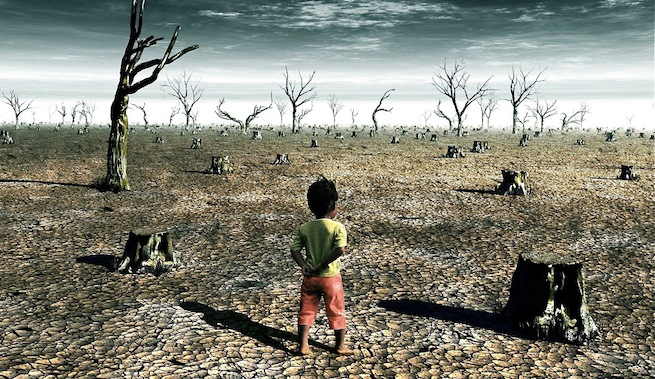 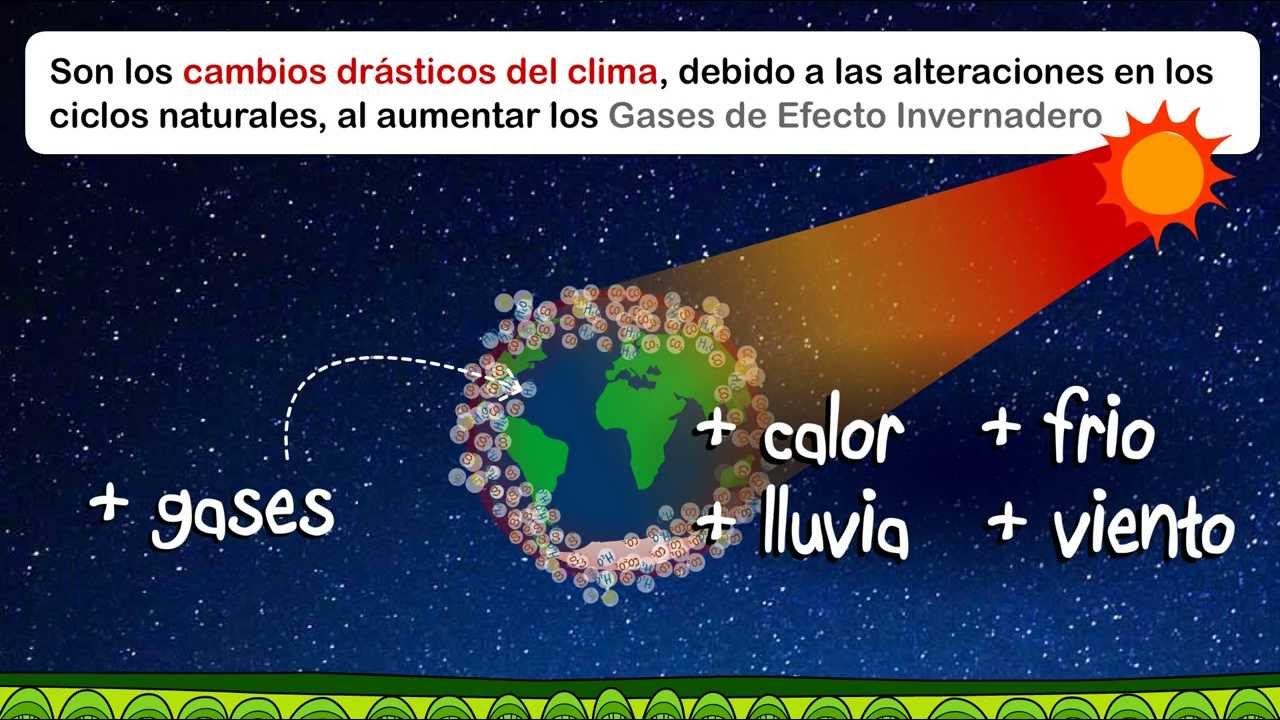 2-CAUSAS
Una de las causas del cambio es:
Que los coches sueltan mucho petróleo 
Que se están derritiendo los polos, etc
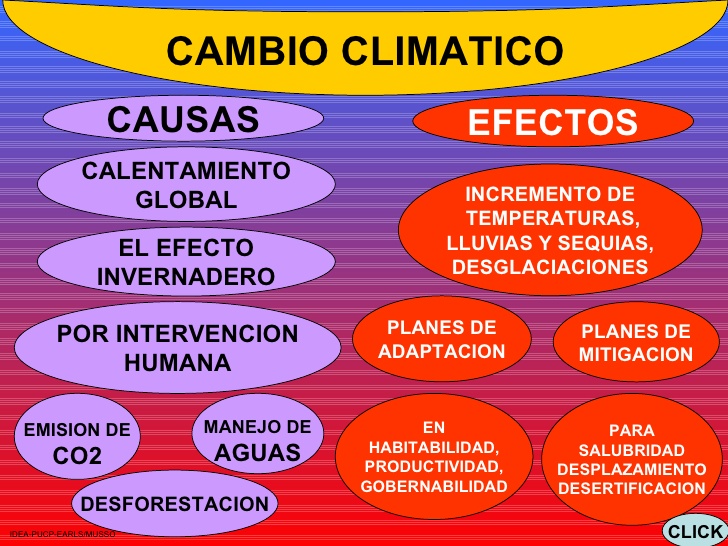 3-CONSECUENCIAS
Que los polos se derriten 
Desaparecen plantas y animales.
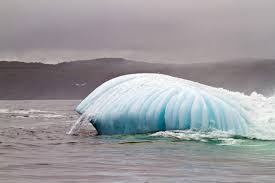 4-¿CÓMO REDUCIR EL CAMBIO CLIMÁTICO?
Sin contaminar tanto la tierra 
Sin terremotos  y sin sutnamis 
No cortar los árboles 
Poner placas solares 
Y poner remolinos
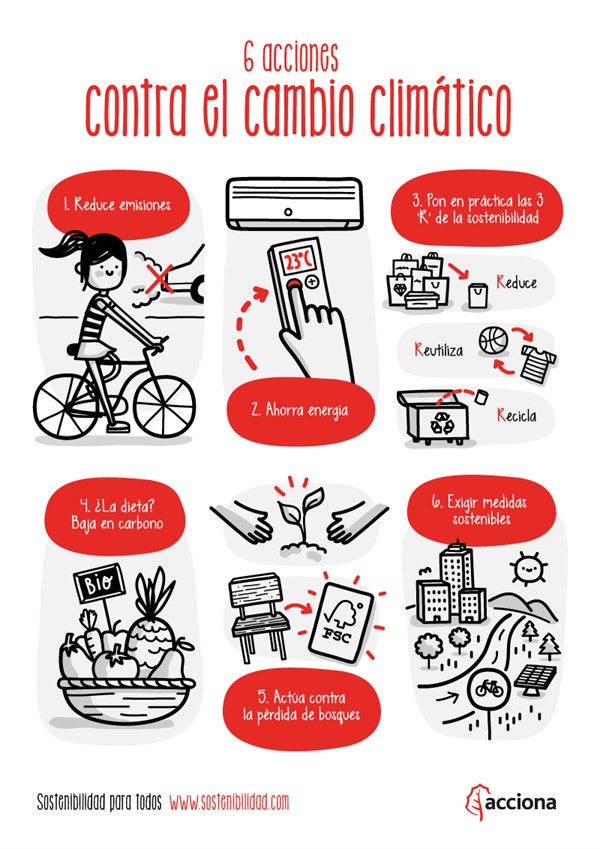 Webgrafía
He encontrado la información en Google